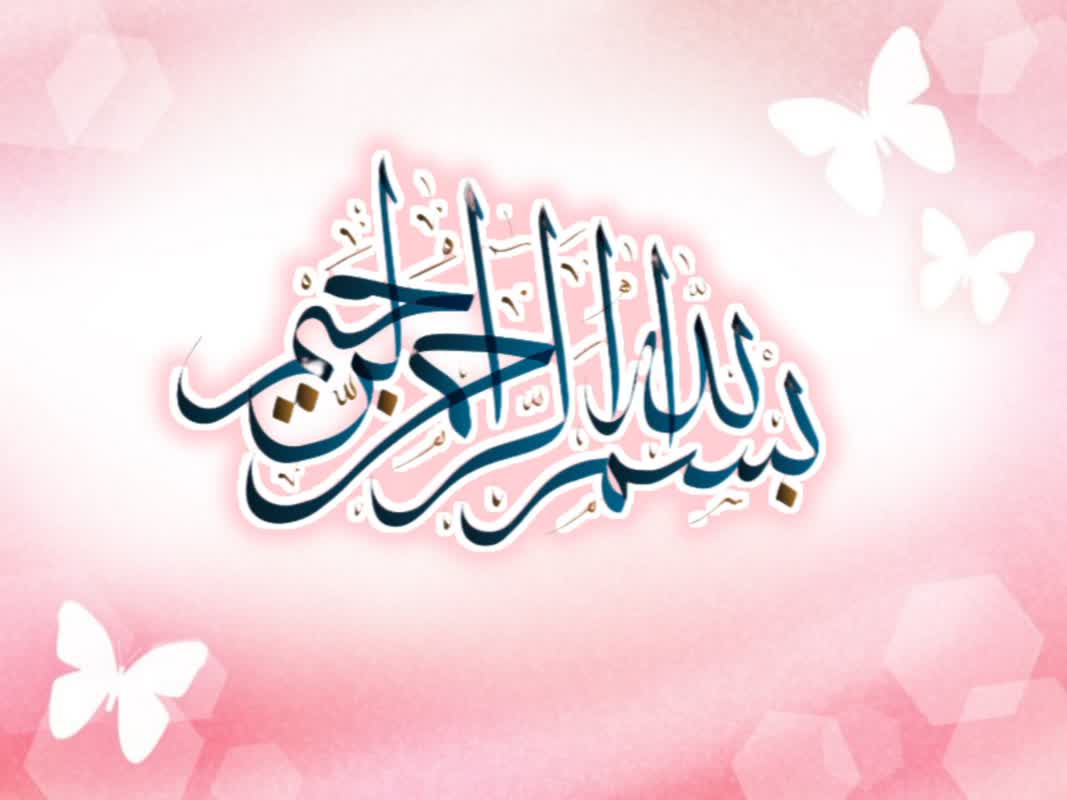 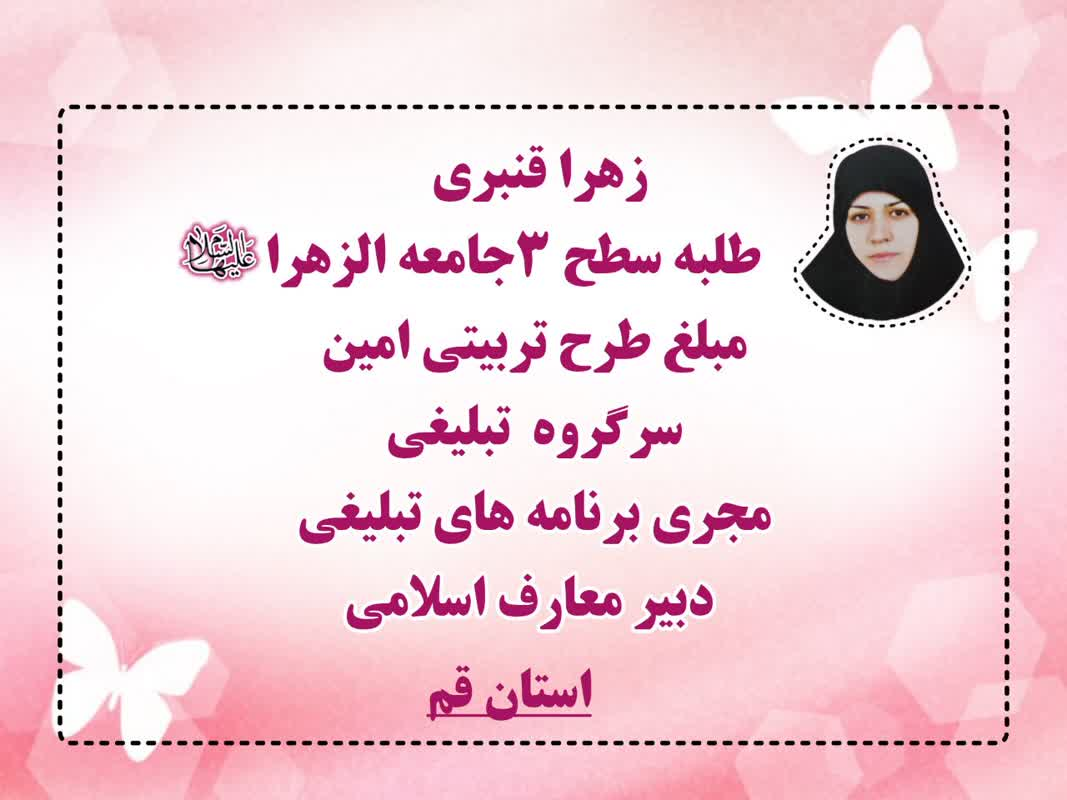 این فعالیت را تقدیم می ‌کنم به
حضرت زهرا (علیها السلام)
الگویی بی بدیل
نمایشگاه هویت یابی اسلامی، ایرانی 
در نوجوانان
با محوریت زیست عفیفانه
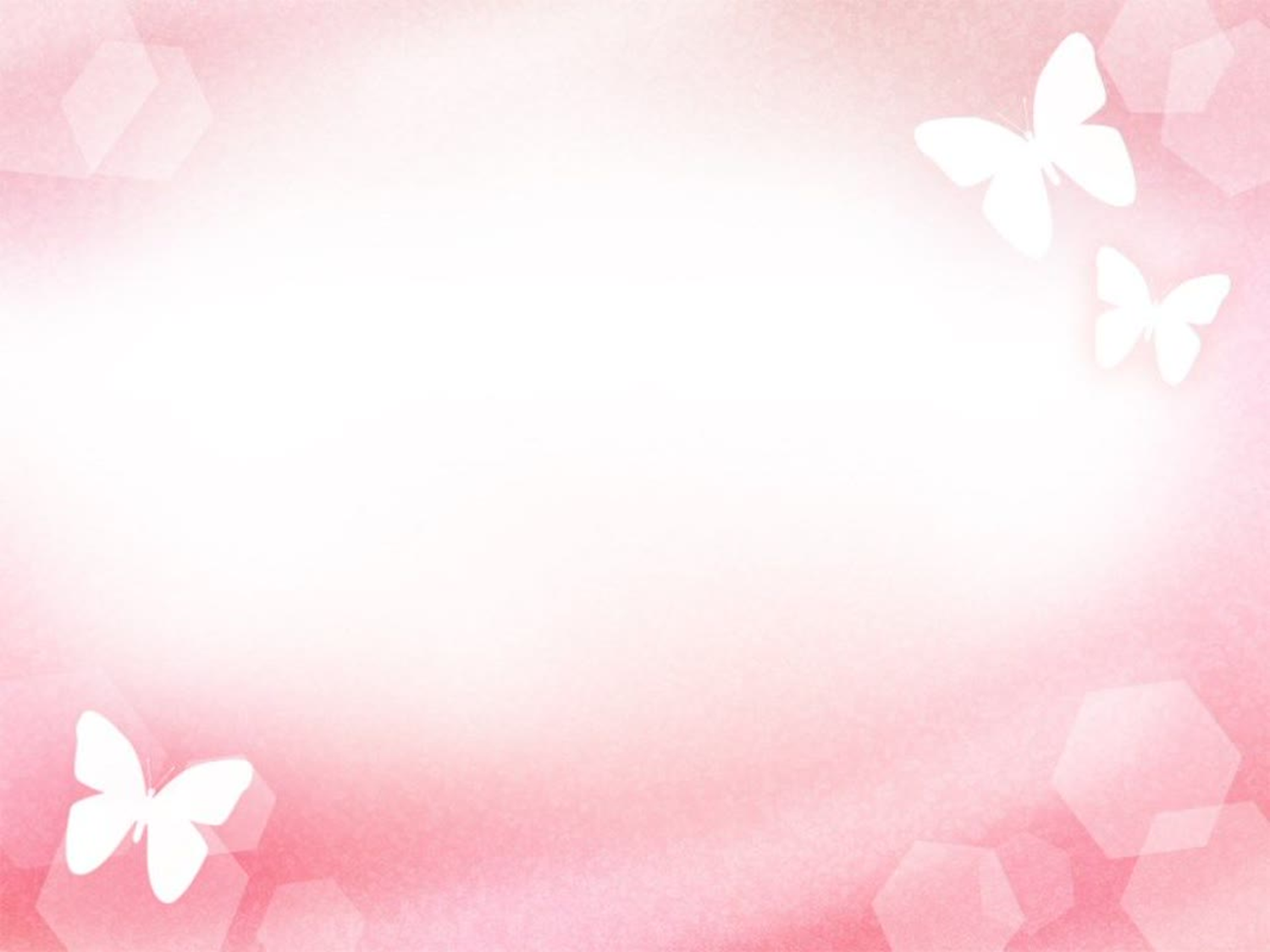 - کادر مدرسه (مدیر، معاونان، دبیران)
- دانش آموزان
- انجمن اولیا و مربیان
تیم کاری و همکاران
یکی از پر تکرارترین کلید واژه‌های مقام معظم رهبری(مدظله‌العالی):
«ملت‌ها اگر هویت خود را از دست بدهند دچار یک مرگ تمدنی می‌شوند»
نیاز جوانان به هویت یابی جرقه اصلی طرح مذکور شد.
جنبه نوآورانه
استفاده از شیوه‌ی مقایسه‌ای و تفکر انتقادی، وجه تمایز طرح مذکور بوده تا مخاطبان خود را در مسیر چالش هویت یابی قرار دهد.
1-تربیت نسل دارای هویت ملی، مقاوم و آگاه برای تحقق تمدن شکوفای اسلامی

2-تبیین نیاز به هویت اسلامی-ایرانی، برای نسل نوجوان و جوان امروزی

3-«هویت» مهم‌ترین عامل پایداری«نسل نوجوان و جوان»امروزی در برابر پدیده‌های نوظهور

4-نقش آفرینی نوجوانان و جوانان در مسیر تحقق «تمدن نوین اسلامی»
بخش «الگوهای زورکی» با رنگ تیره نشان داده می‌شود.
 ملزومات فضاسازی:کلاه پهلوی،البسه،نوشت افزارها و کالاهایی با متن‌ها و نمادهای وارداتی و غربی،
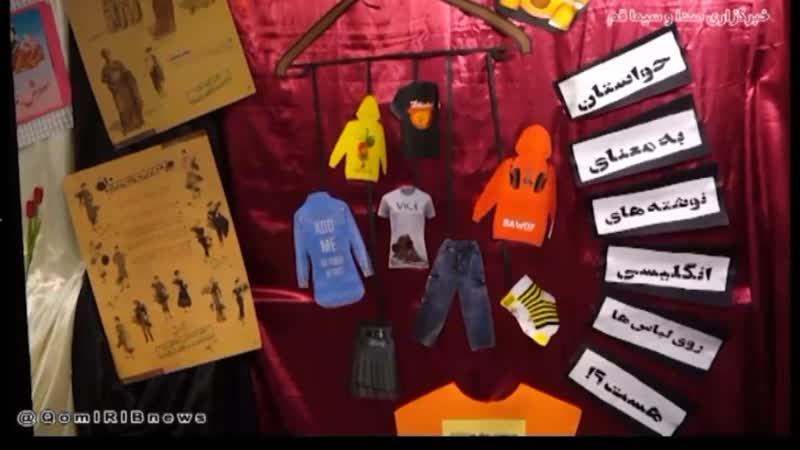 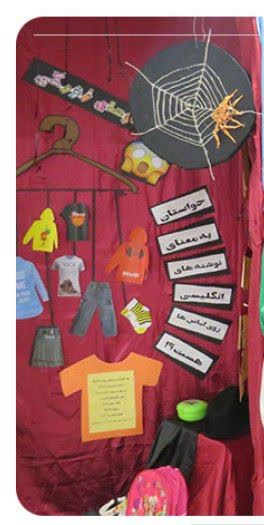 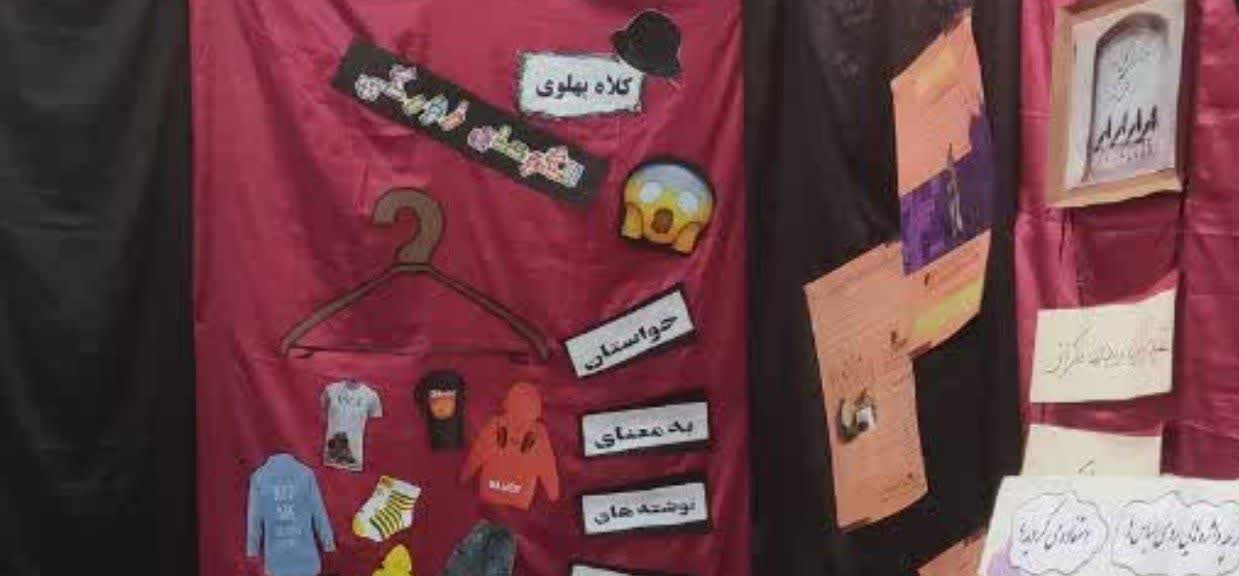 بخش «الگوی سوم زن» با رنگ روشن و نورافشانی نشان داده می‌شود.
 ملزومات فضا سازی: بنر دختران سلیمانی با شعار «یا فاطمه شعار ماست  حجاب افتخار ماست»،صندوق یادگاری از حضرت زهرا(سلام الله علیها)، شهیدانه، لباس‌های محلی و سنتی ایرانی، نورپردازی و...
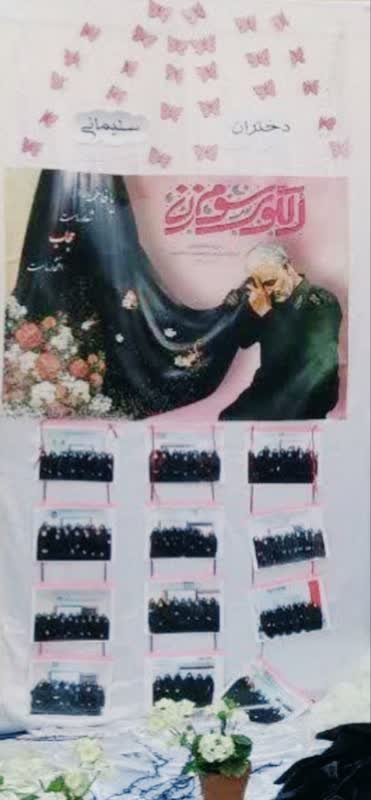 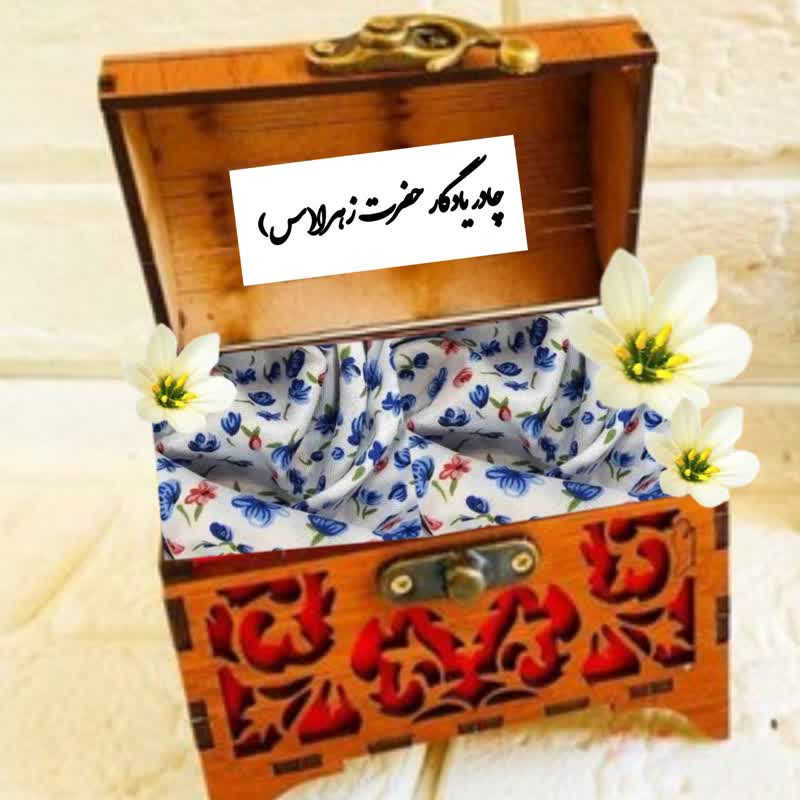 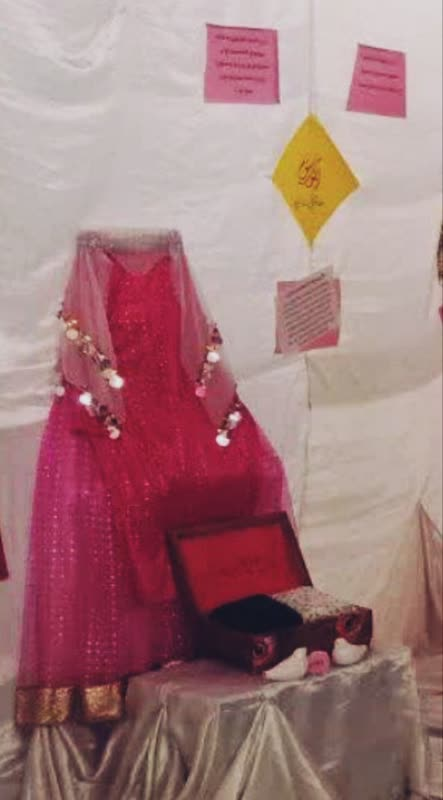 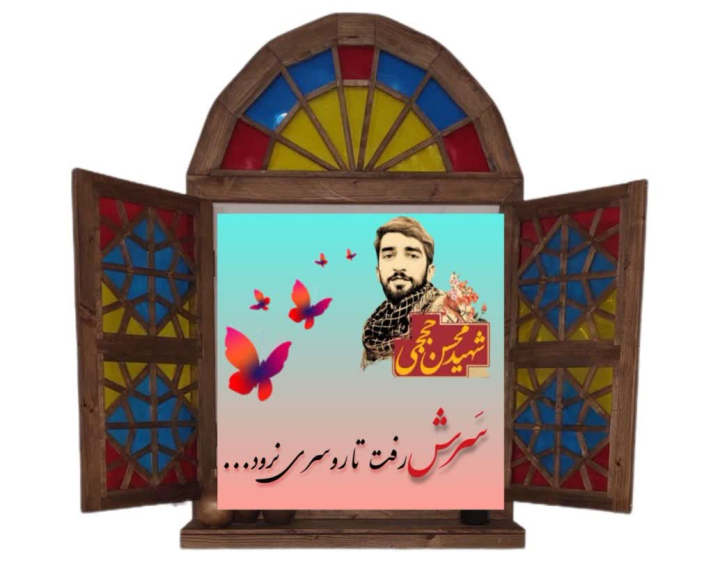 محتواهای کاربردی
مصاحبه تلویزیونی
ارزیابی توصیفی، مفهومی و عملکردی
بوم تفکر انتقادی
تریبون آزاد دانش آموزی
ثبت لحظات شیرین کشف هویت
به اعتراف مخاطبان طرح(دانش آموزان،اولیاء آنان):استفاده از شیوه ی مقایسه و عهده دار بودن نتیجه گیری و کشف هویت اسلامی_ایرانی توسط آنان باعث رضایتمندی شان شده است.

توجه بیشتر به نوشته های روی لباس هایشان یکی از نتایج طرح برای مخاطبان خود می باشد.
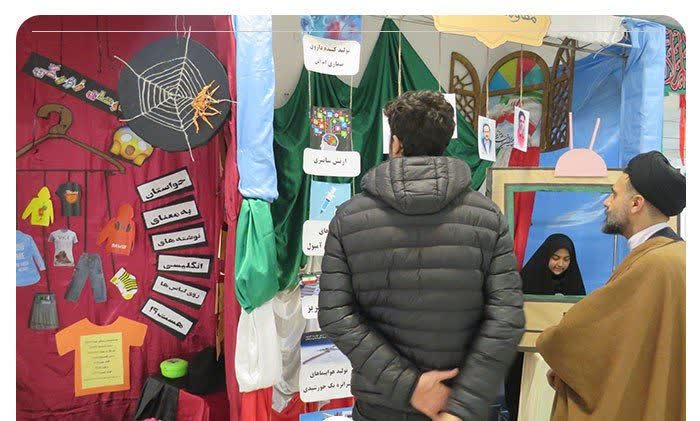 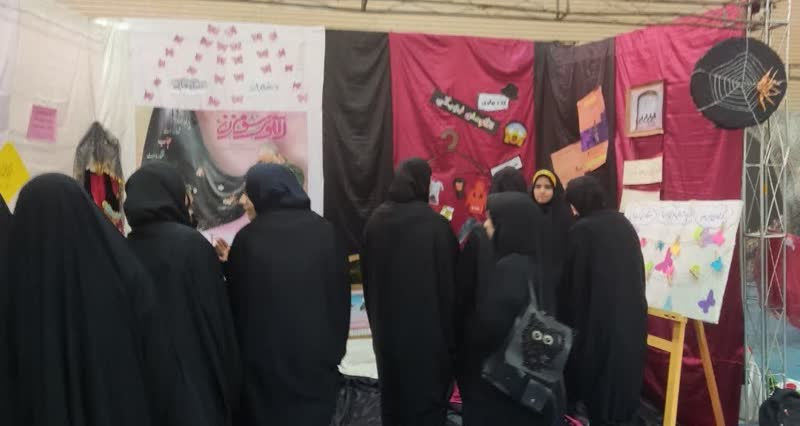 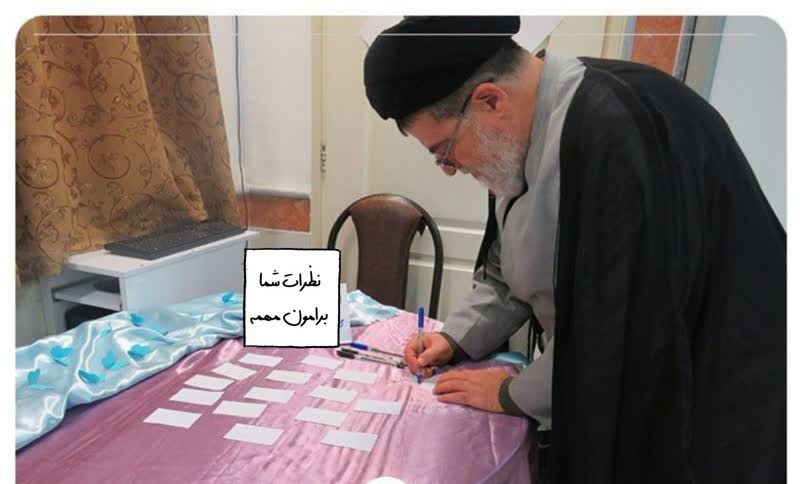 تامین مالی و پشتیبانی
هزینه‌های جانبی فعالیت مذکور توسط دبیرستان‌های مجری طرح ، انجمن اولیا ومربیان، کمک‌های مالی خانواده  دانش آموزان تامین می‌گردد.
قابلیت اجرا برای نوجوانان و جوانان بصورت گسترده، برای آگاهی عمومی پدرها و مادران، معلمان و کارمندان و....

در مکان هایی چون: مدارس، ایستگاه‌های مترو، ادارات و مکان‌های عمومی، زیارتگاه، مساجد، کانون‌ها و مجتمع های فرهنگی، ورزشی و...

محدوده جغرافیایی: استان‌های مسافر خیز به ویژه در مناسبت‌هایی مثل نوروز، اعیاد بزرگ ...، 

این فعالیت قابلیت برگزاری اردو هم دارد. (یک روز با نشاط  در قالب اردو پلاس)
زن مسلمان ایرانی باید هویت خود را پیدا کند.
 به دور از الگوی شرق و غرب باید به زن بودن خود افتخار کند 
و آن را یک امتیاز بداند.